Statua che rappresenta l'incontro delle cugine Elisabetta e Maria, chiesa della Visitazione
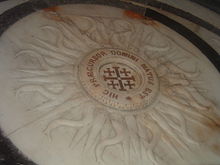 Luogo dove secondo la tradizione nacque San Giovanni Battista, chiesa di san Giovanni Battista
Facciata della chiesa della Visitazione, sorta nel luogo dove secondo la tradizione abitava Santa Elisabetta
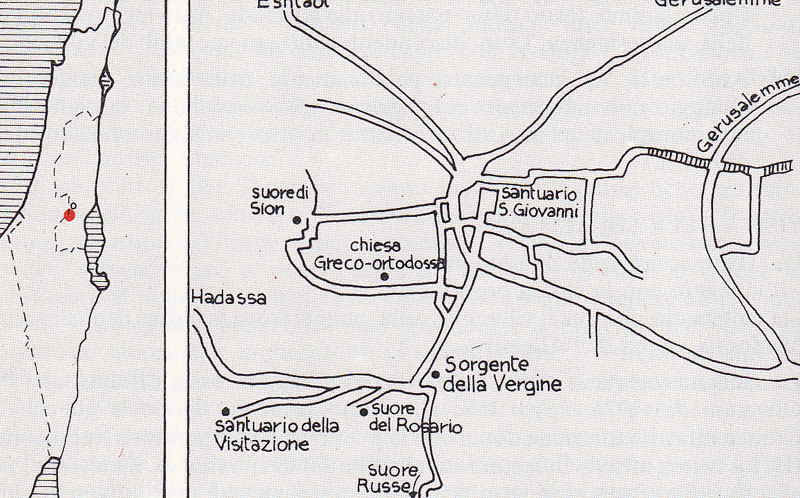 AIN KAREM
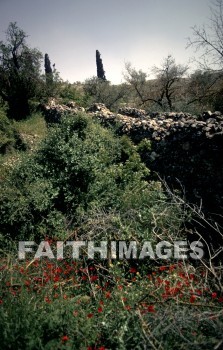 Vecchi viottoli di Ain Karem
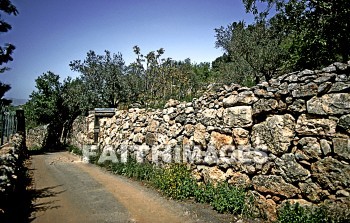 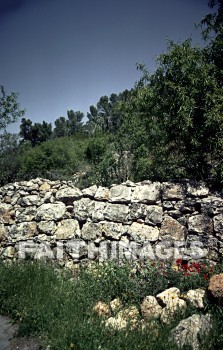 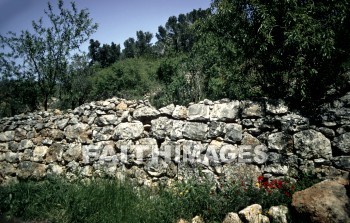 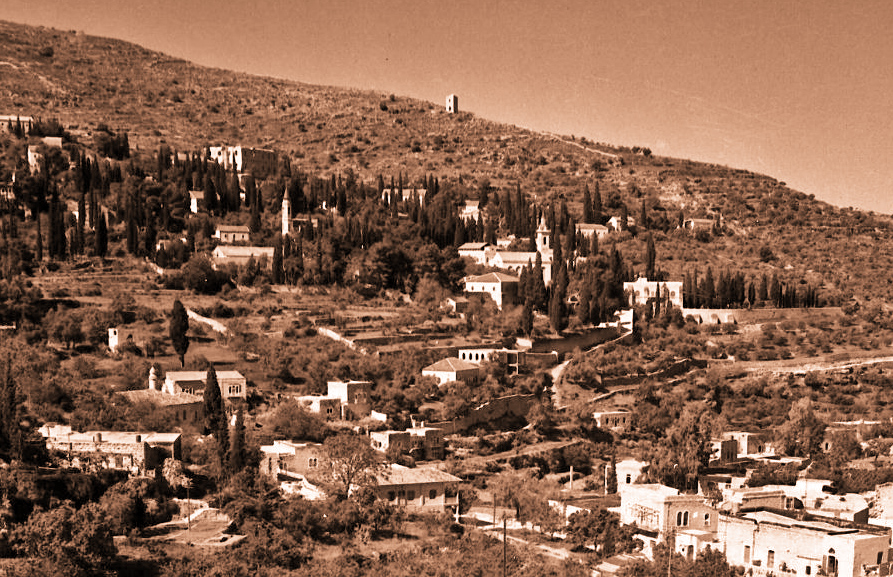 Ain Karem nel1954.
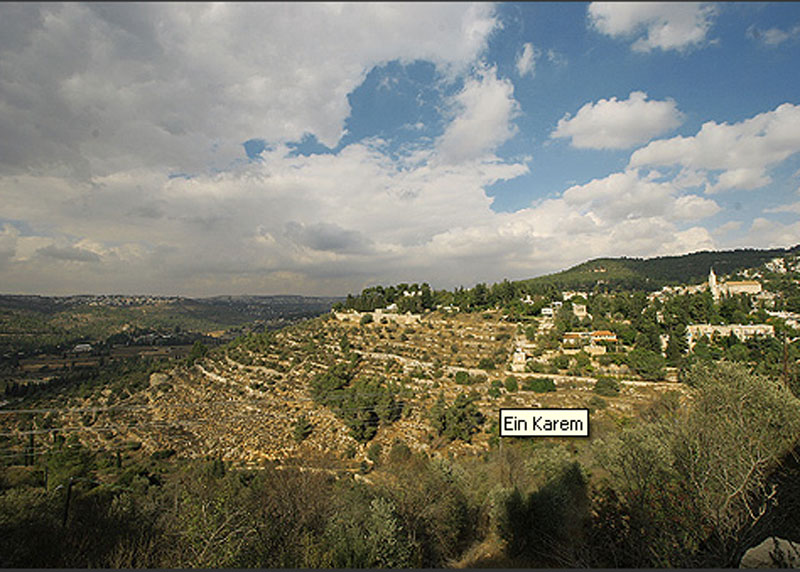 Veduta di Ain Karem
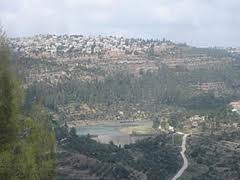 Veduta di Ain Karem
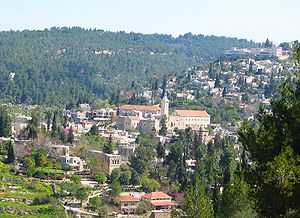 Ain Karem
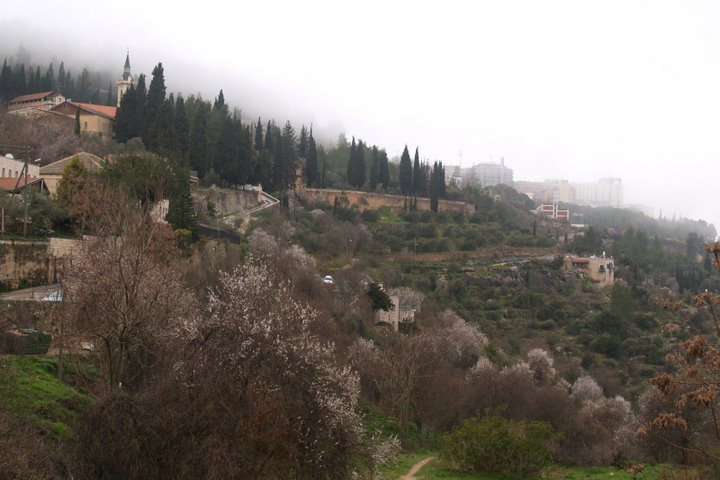 Vedita di Ain Karem
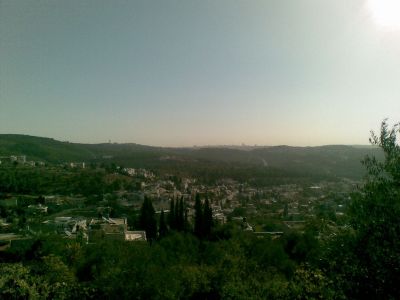 Veduta di Ain Karem
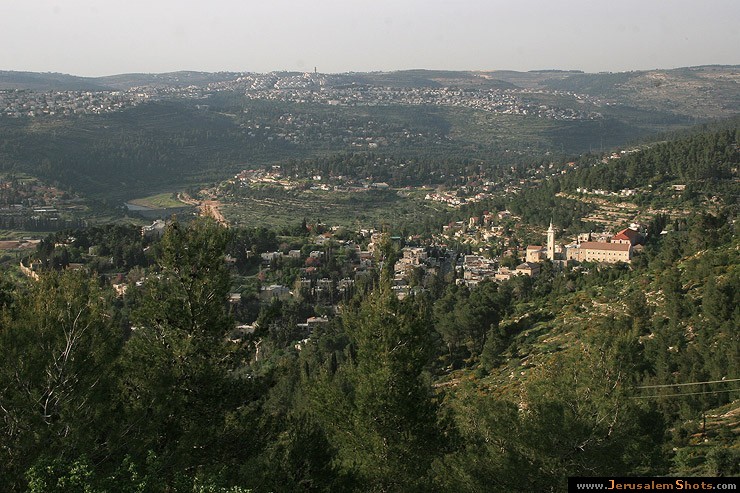 Veduta di Ain Karem
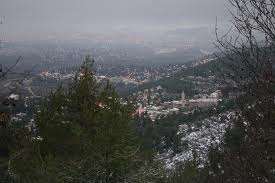 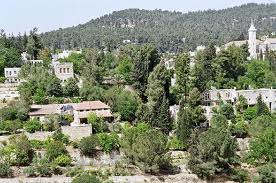 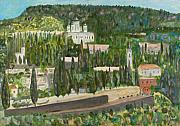 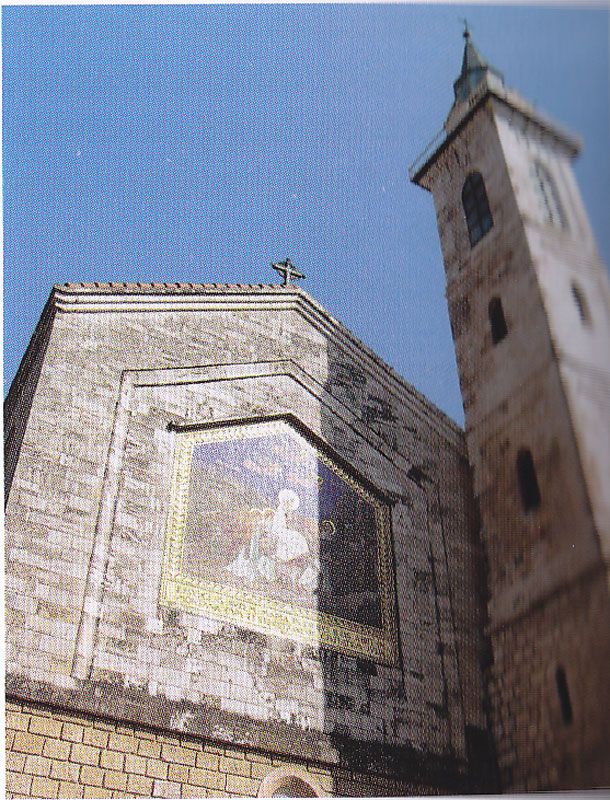 Chiesa della Visitazione ad Ain Karem
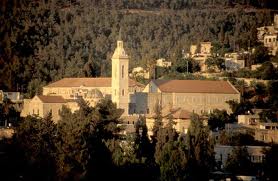 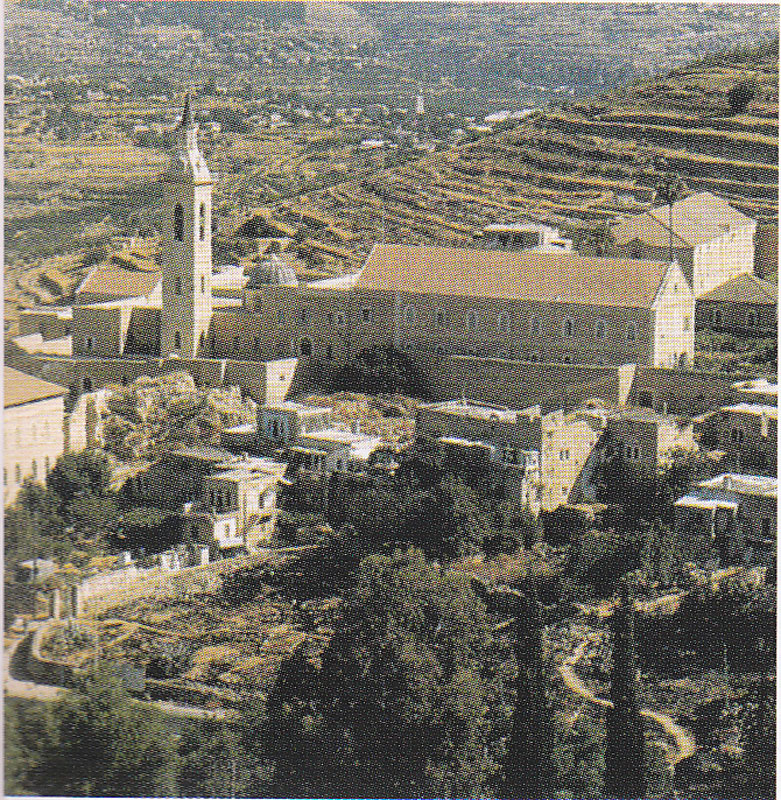 Ain Karem, santuario di San Giovanni Battista
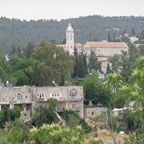 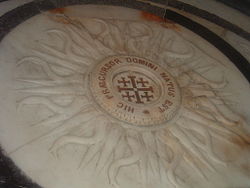 Luogo dove secondo la tradizione nacque San Giovanni Battista, chiesa di san Giovanni Battista
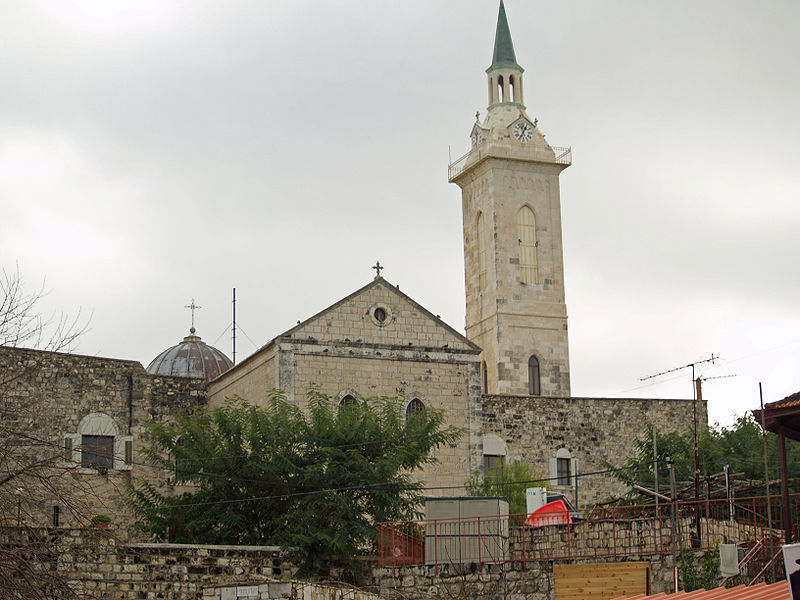 Chiesa cattolica di Ain Karem.
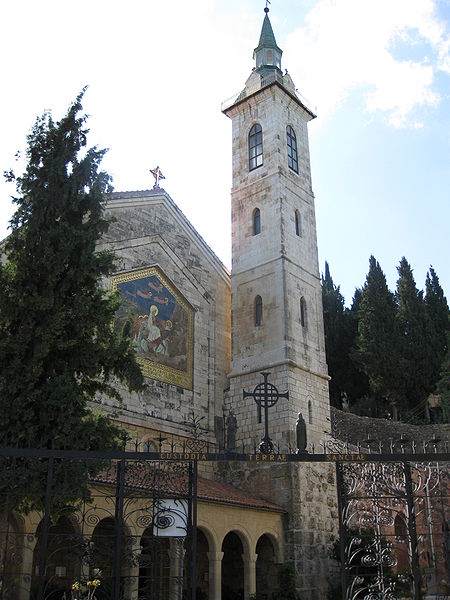 Ain Karem la chiesa della Visitazione.
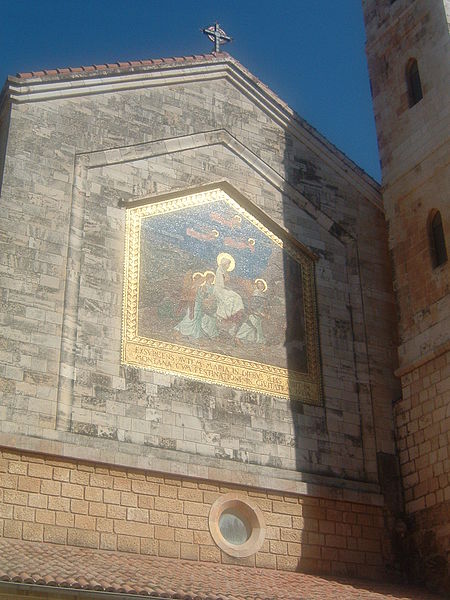 Facciata della chiesa della Visitazione, sorta nel luogo dove secondo la tradizione abitava Santa Elisabetta
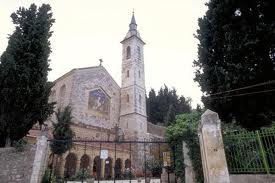 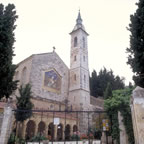 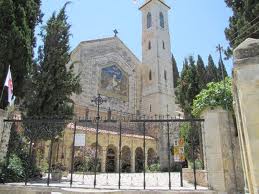 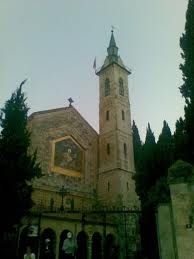 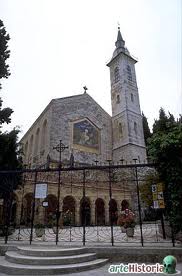 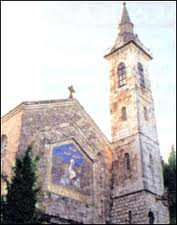 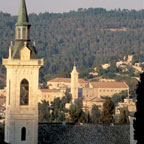 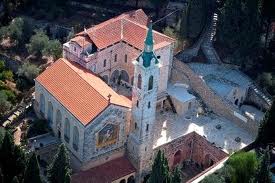 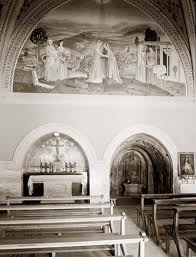 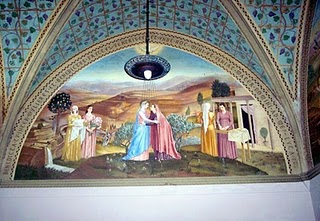 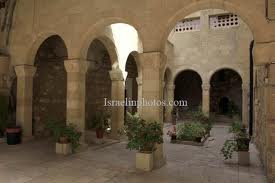 Ain Karem, chiesa della Visitazione
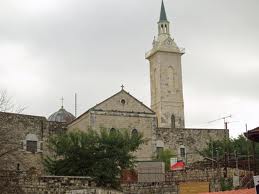 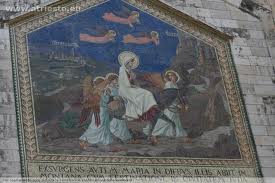 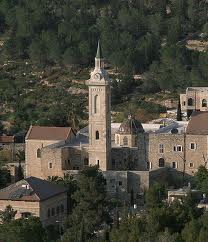 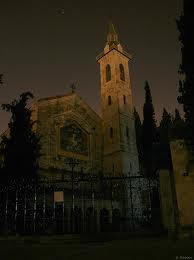 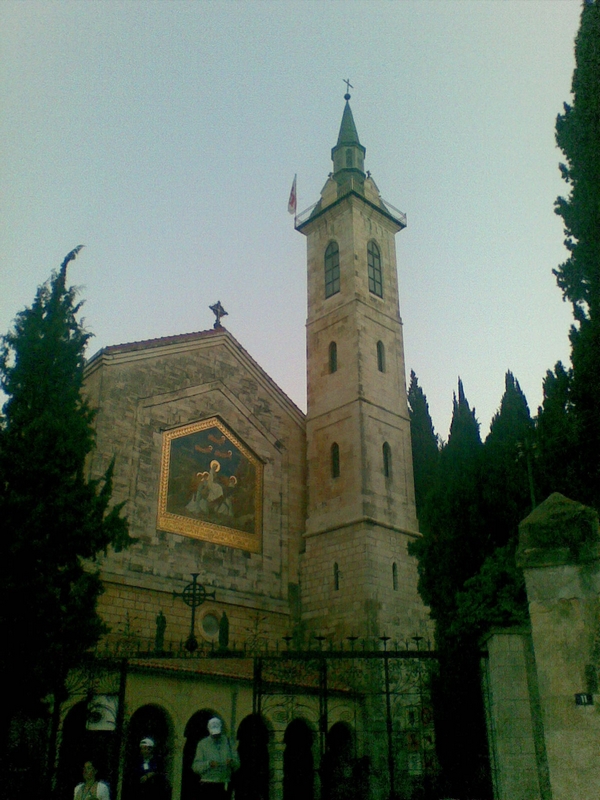 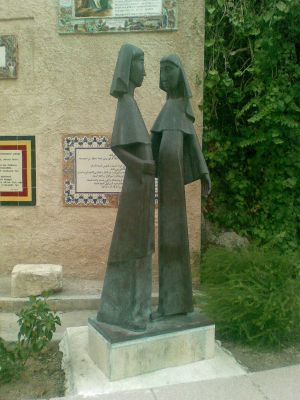 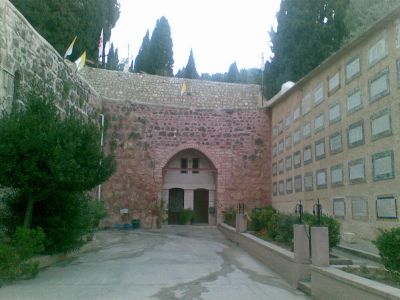 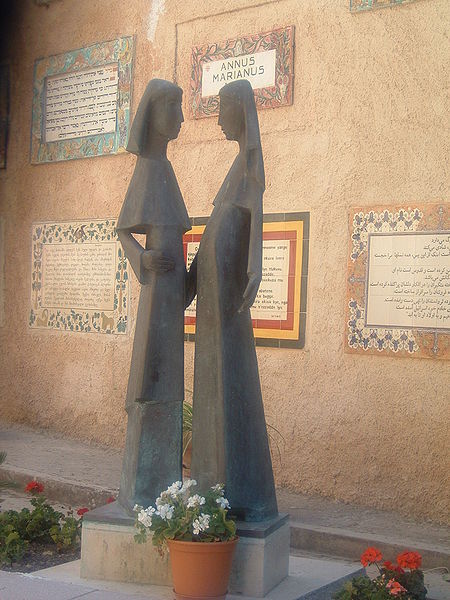 Statua che rappresenta l'incontro delle cugine Elisabetta e Maria, chiesa della Visitazione
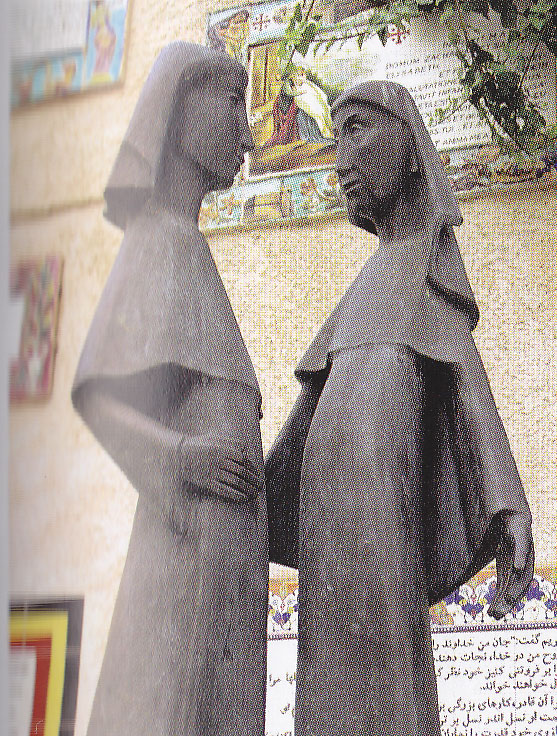 Scultura moderna davanti al Santuario di San Giovanni ad Ain Karem.
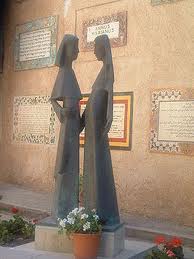 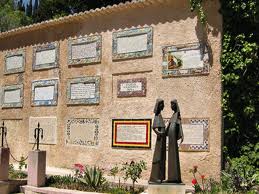 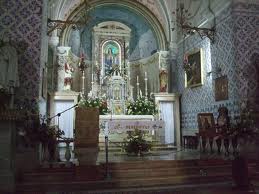 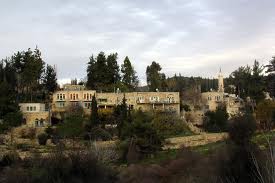 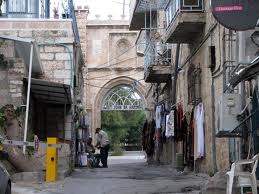 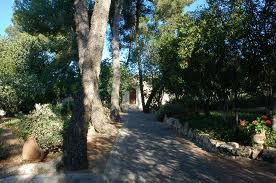 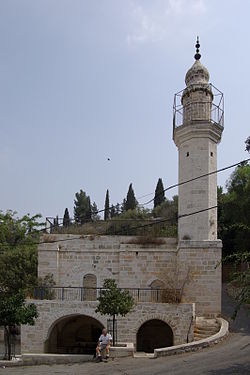 La tradizionale Fonte della Vergine.
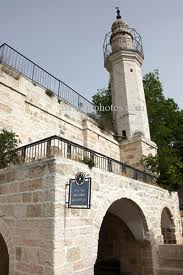 Ain Karem, sorgente della Vergine.
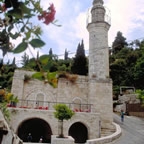 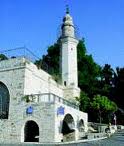 Ain Karem, fontana della Vergine.
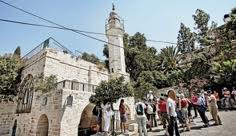 Ain Karem, fontana della Vergine
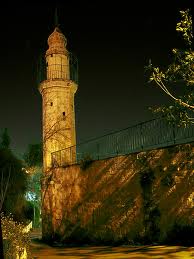 Minaretto ad Ain Karem
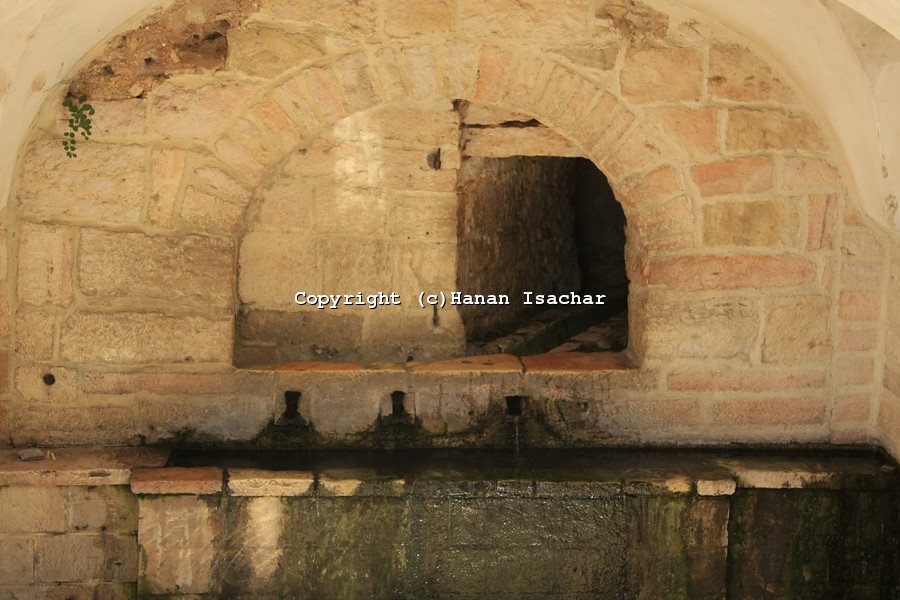 Ain Karem, fontana della Vergine
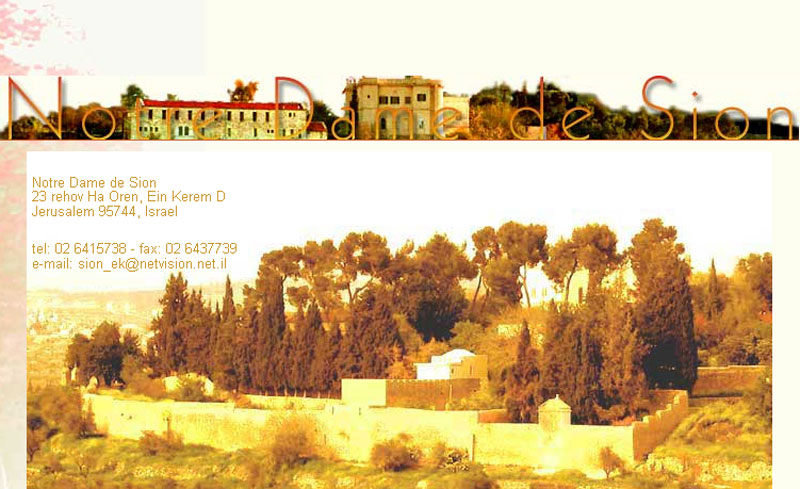 Ain Karem, Suore di Sion
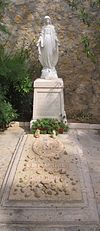 Ain Karem, la tomba di Ratisbonne, fondatore delle Suore di Sion..
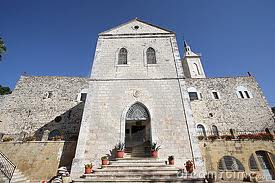 Ain Karem, chiesa del Magnificat
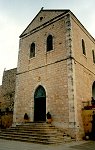 Ain Karem, chiesa del Magnificat
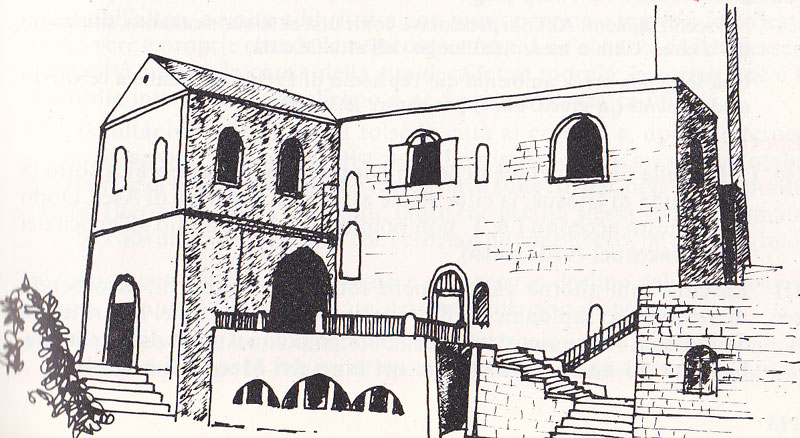 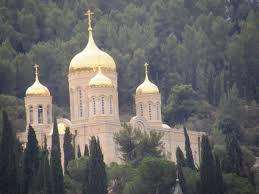 Ain Karem, chiesa greco-ortodossa
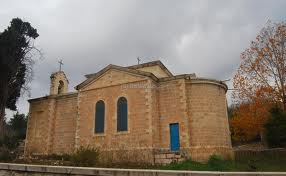 Ain Karem, chiesa delle Suore russe
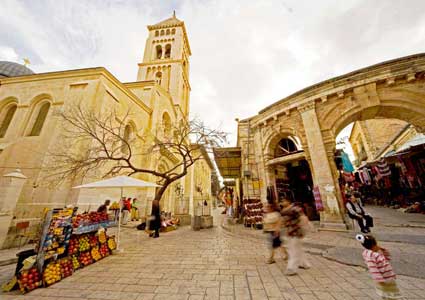 Centro di Ain Karem
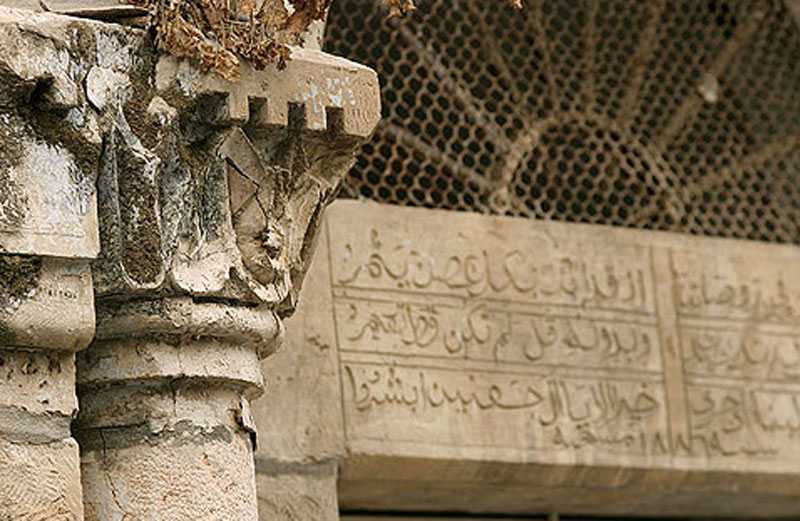 Ain Karem, un portale
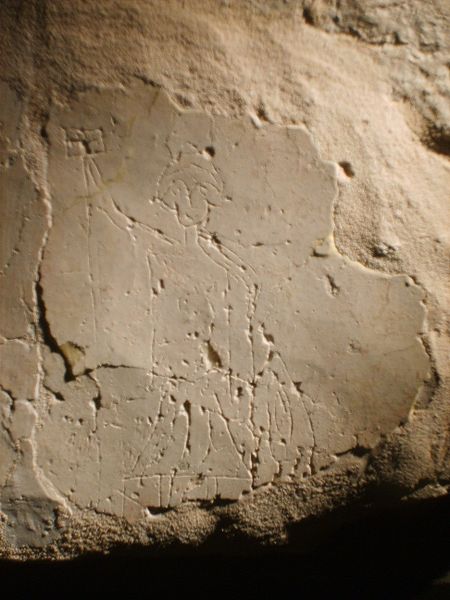 Nazaret, graffito di S. Giovanni Battista
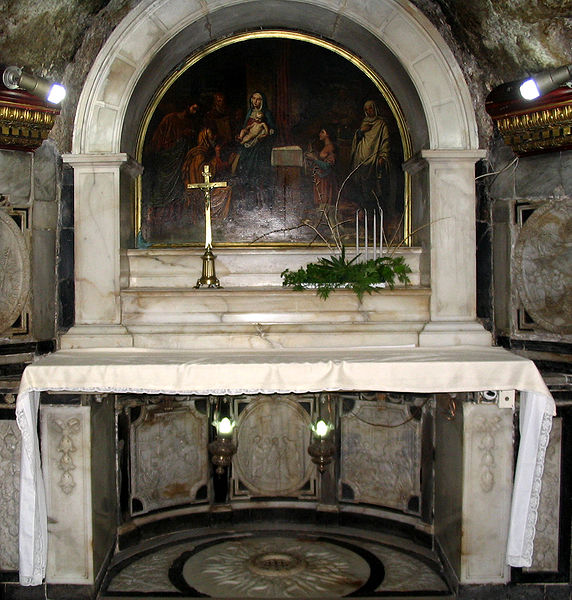 Ain Karem, Santuario di S. Giovanni Battista
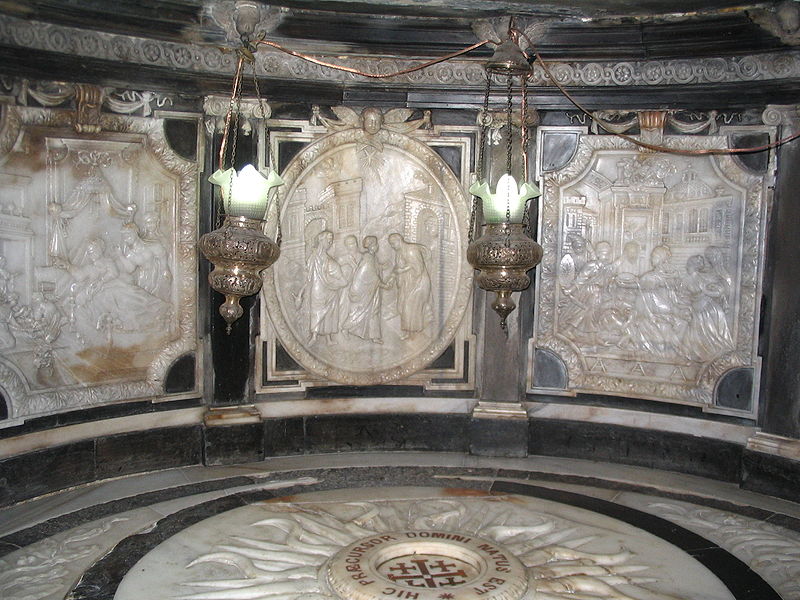 Ain Karem, luogo della nascita di S. Giovanni Battista
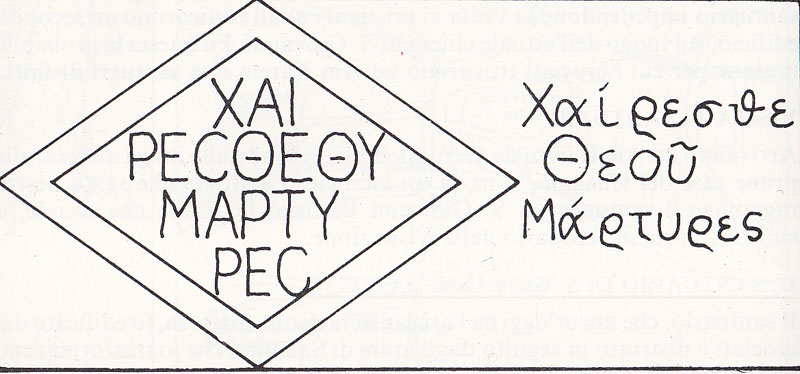 Iscrizione greca nel centro del mosaico, sec. V-VII, della cappella sotterranea presso la chiesa di San Giovanni.